TiO2 deposition in ALD1

Date: 2016 

Substrate: 4” Si wafer with native oxide
 
Deposition parameters:
Recipe: ”TiO2”
Temperature: 150˚C
Number of cycles: 1000

Results:
Deposition rate: 0.041 nm/cycle
Non-uniformity: 2.01 %
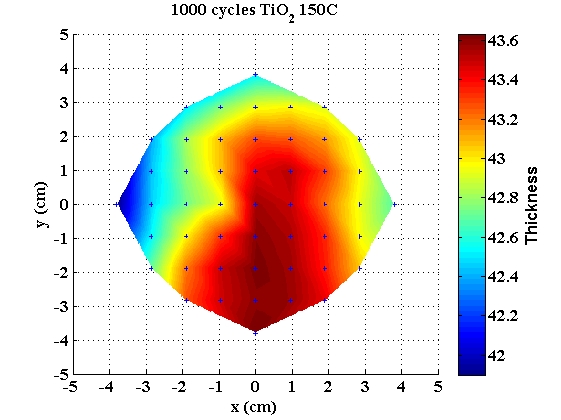 TiO2 deposition in ALD1

Date: 2016

Substrate: 4”  Si wafer with native oxide
 
Deposition parameters:
Recipe: ”TiO2”
Temperature: 350˚C
Number of cycles: 1250

Results:
Deposition rate: 0.046 nm/cycle
Non-uniformity: 3.45 %
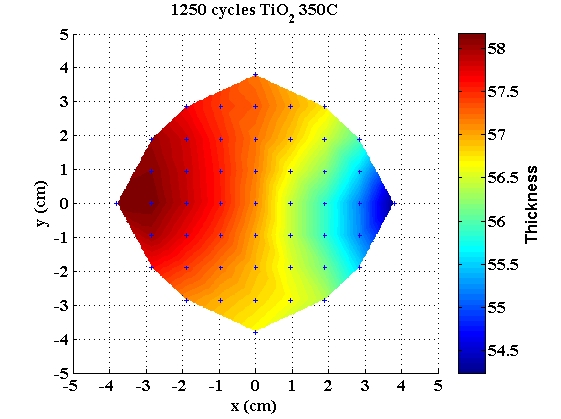 TiO2 deposition in ALD2

Substrate: 4”  Si wafer with native oxide

Date: 2018-10-23
 
Deposition parameters:
Recipe: ”TiO2 amorphous”
Temperature: 150˚C
Number of cycles: 1000

The thermal lid has been mounted

Results:
Deposition rate: 0.040 nm/cycle
Non-uniformity: 4.68 %
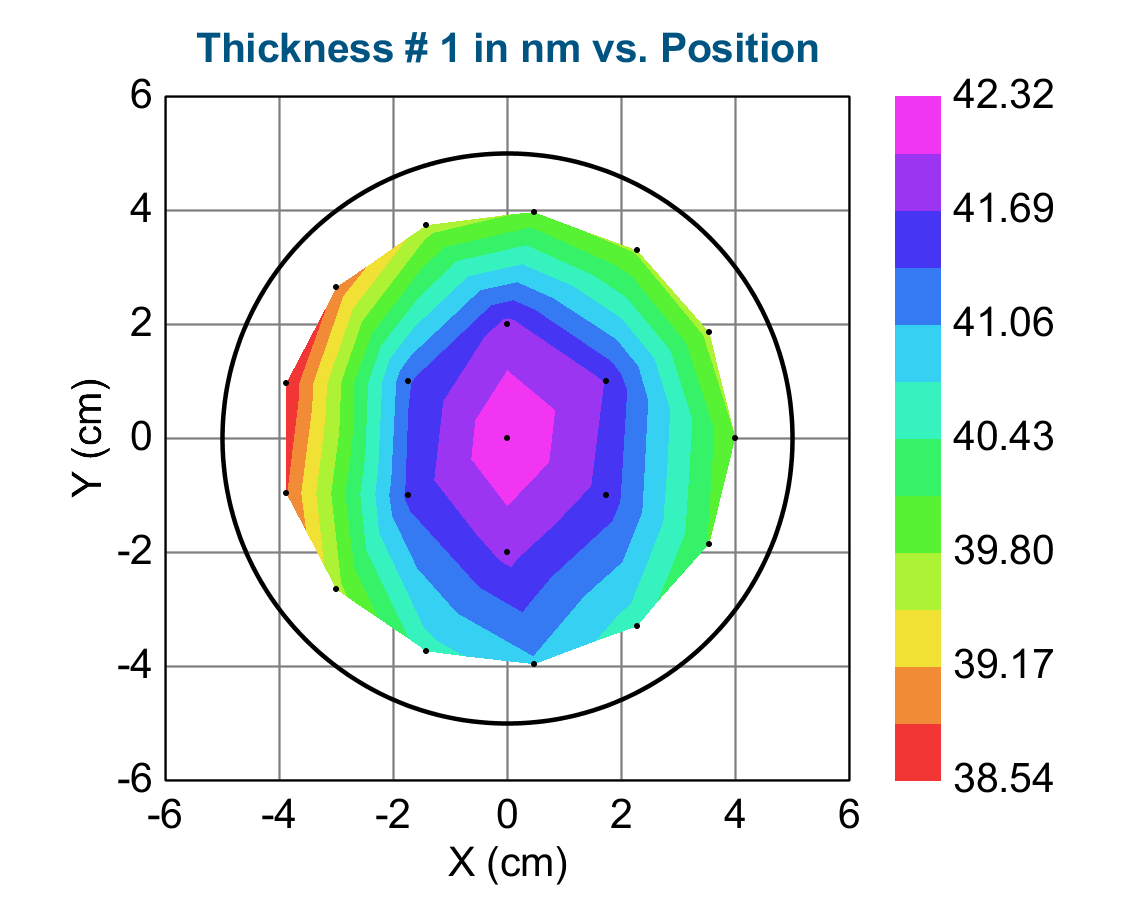 TiO2 deposition in ALD2

Date: 2018-10-24

Substrate: 4” Si wafer with native oxide
 
Deposition parameters:
Recipe: ”TiO2 anatas”
Temperature: 350˚C
Number of cycles: 1250

The thermal lid has been mounted

Results:
Deposition rate: 0.040 nm/cycle
Non-uniformity: 2.93 %
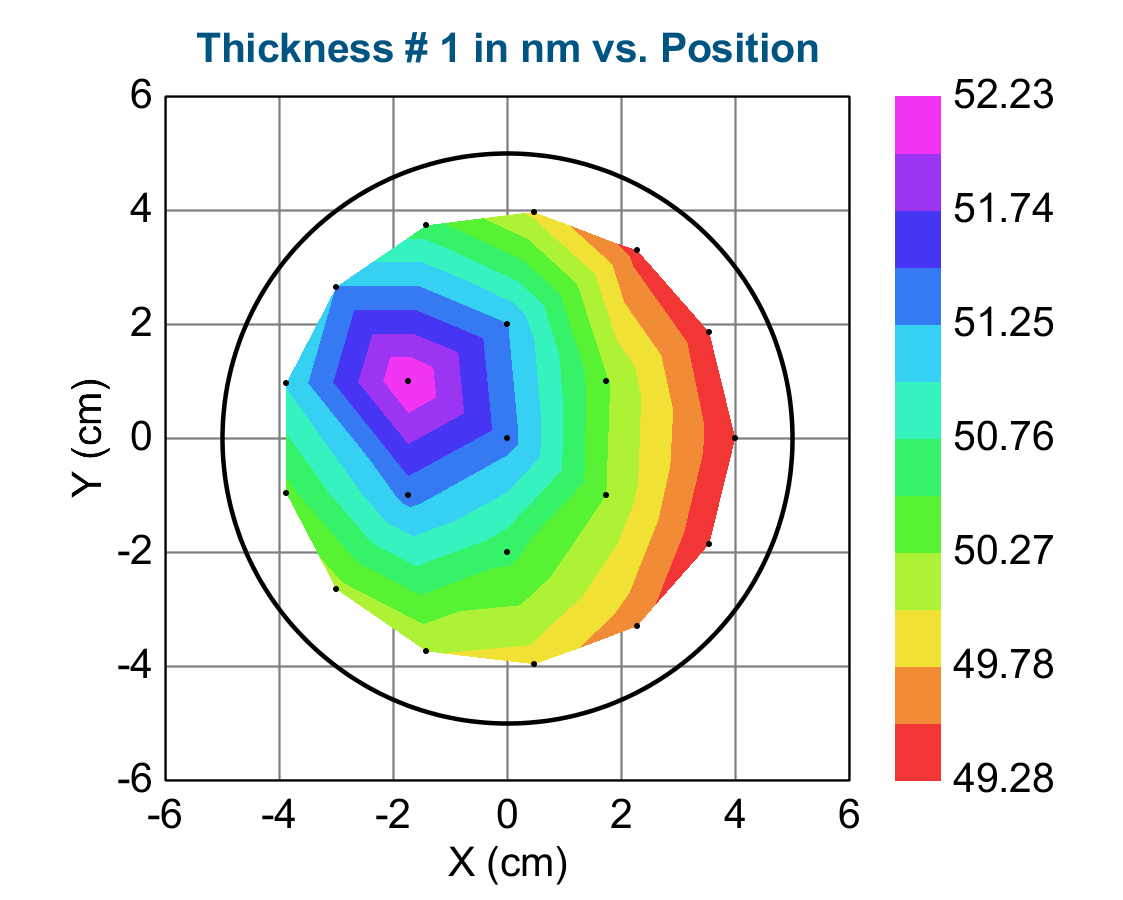